War in the Far East
The rise and fall of japan from WWII
Feelings of Nationalism and Militarism    swept through Japan in the 1930s.
Despite the Great Depression, Japan built up its Army, Navy, and Air Force and invaded eastern China in 1931.
Japan followed the Imperialist model Europe and the U.S. had created
Raw Materials were needed to grow the Japanese Empire
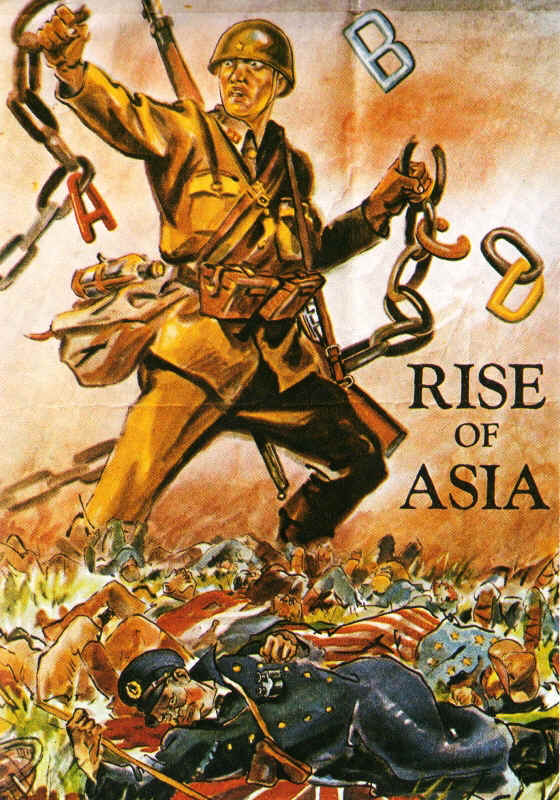 The U.S. were isolationist and did not want to get involved…
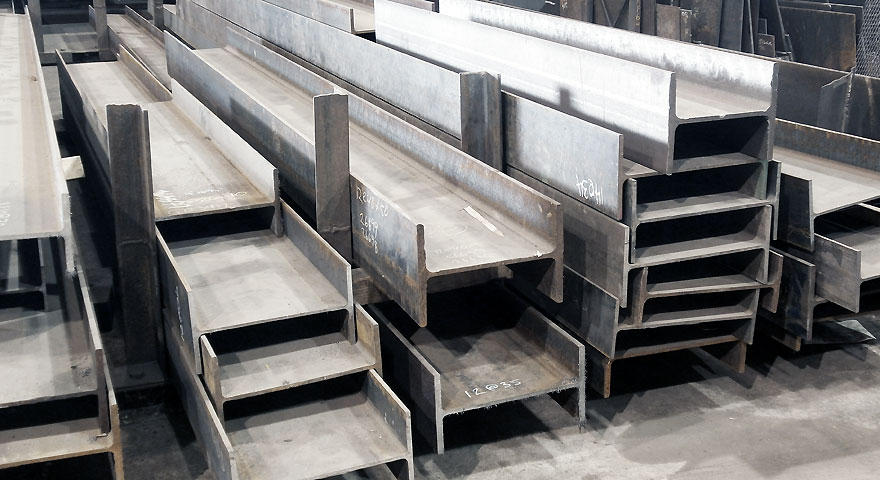 President Roosevelt, seeing that 
    something must be done to curb Japanese          	ambition, chose to put sanctions on them. 
U.S. Oil and Steel exports were halted by 1940.
Japan’s brilliant Admiral Yamamoto devised a plan to reduce American power in the Pacific.
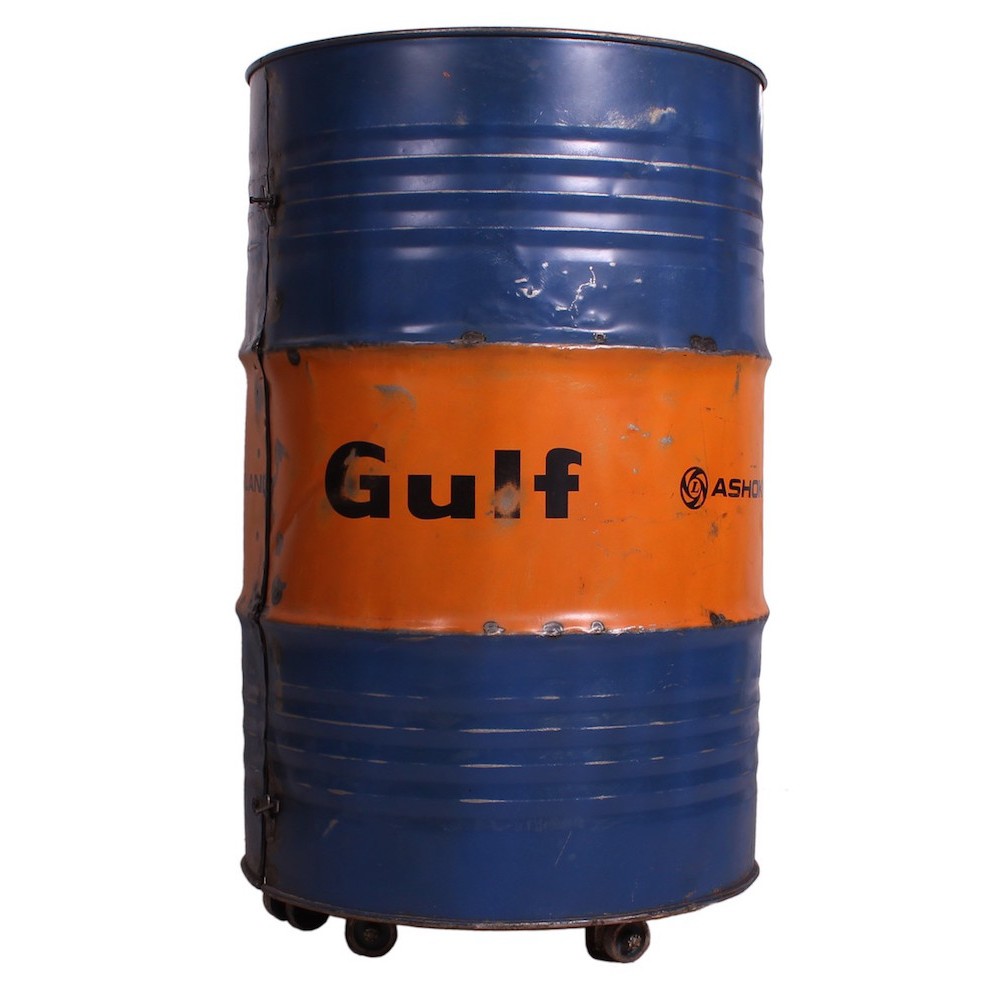 Remember Pearl Harbor!!!
The Japanese sank or destroyed 
    18 US battleships and 188 airplanes.
Over 3,700 people lost their lives 
The U.S. Declared War against Japan and the Axis the next day
 Japan was already advancing on the         	other islands. American  forces were          	cornered on the Island of Bataan.
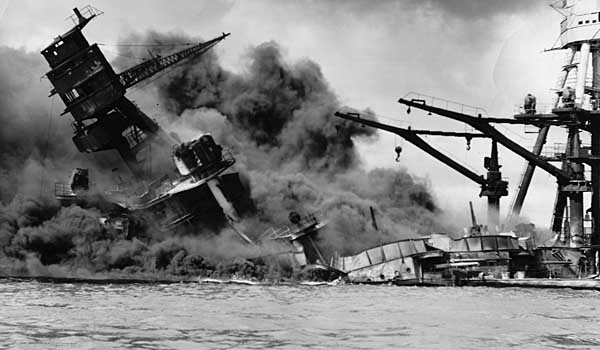 Sea Power is SupportAir Superiority Wins the War
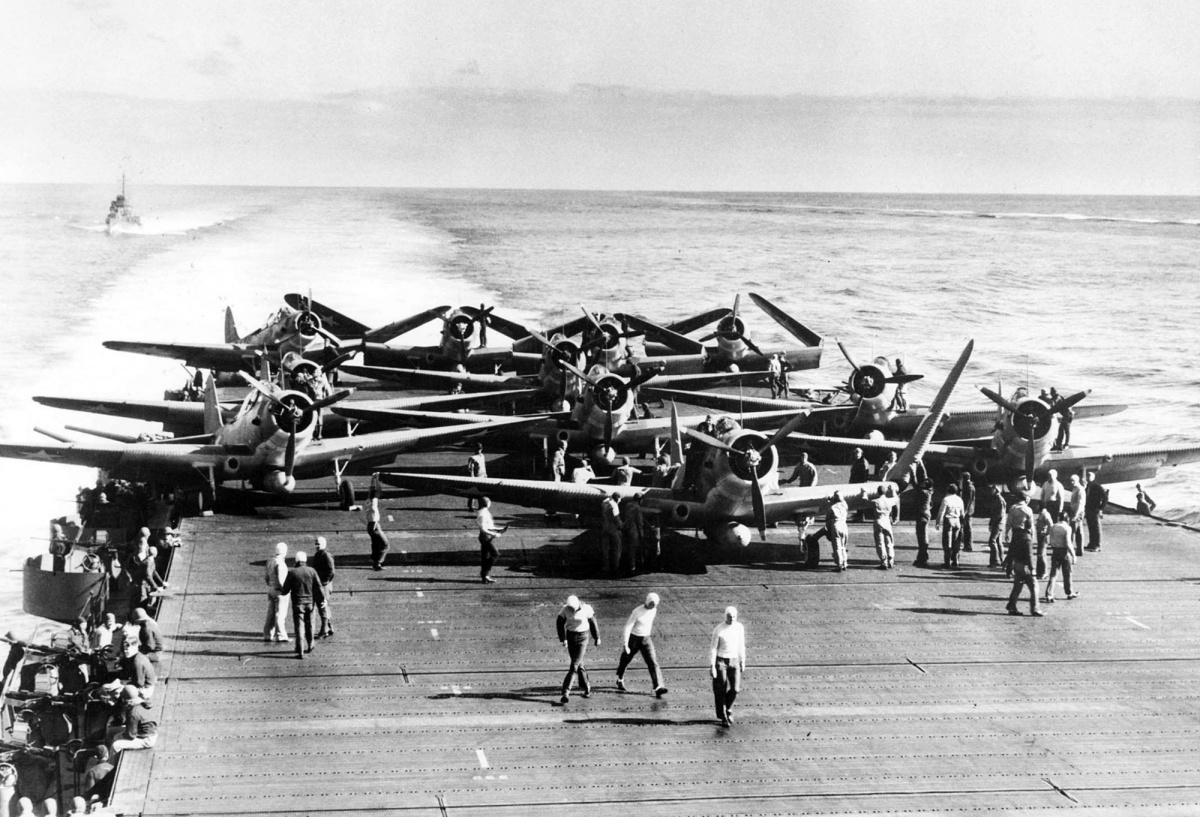 By mid 1942, “the Arsenal
   of Democracy” was running
   at full speed. 
Flying armadas on Air Craft 
   Carriers, and Super Bombers
   take the war back to the enemy.
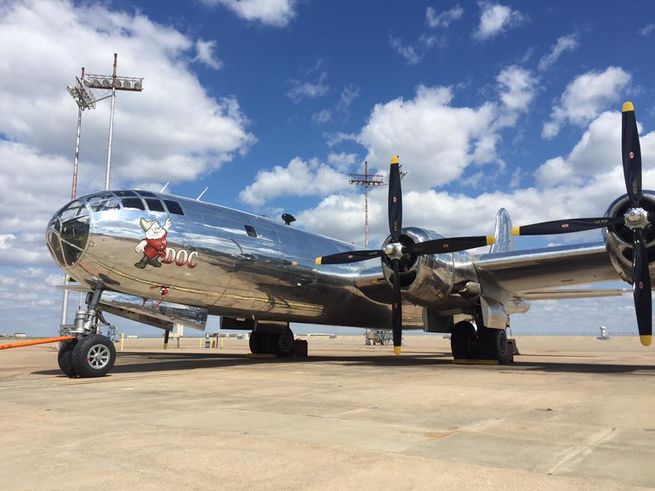 Japan enters the Atomic Age… Hiroshima and Nagasaki cease to exist.
Before – play all
70,000 killed immediately in each location – (Pica-Don)
Thousands more die in the weeks after of burns and radiation poisoning
Pres. Truman warns of a “rain of destruction” if the Japanese don’t surrender.
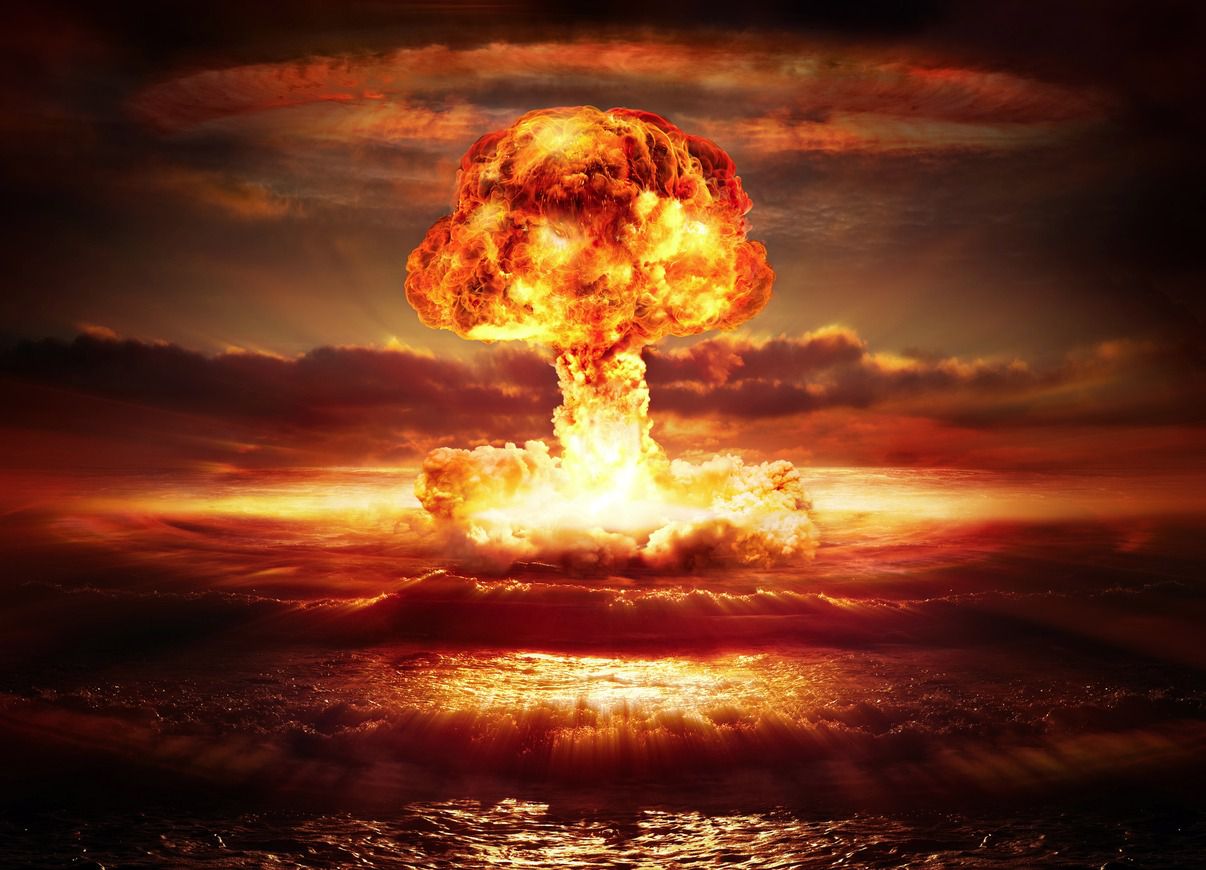 After – stop at 1:19
McArthur reigns over an Emperor
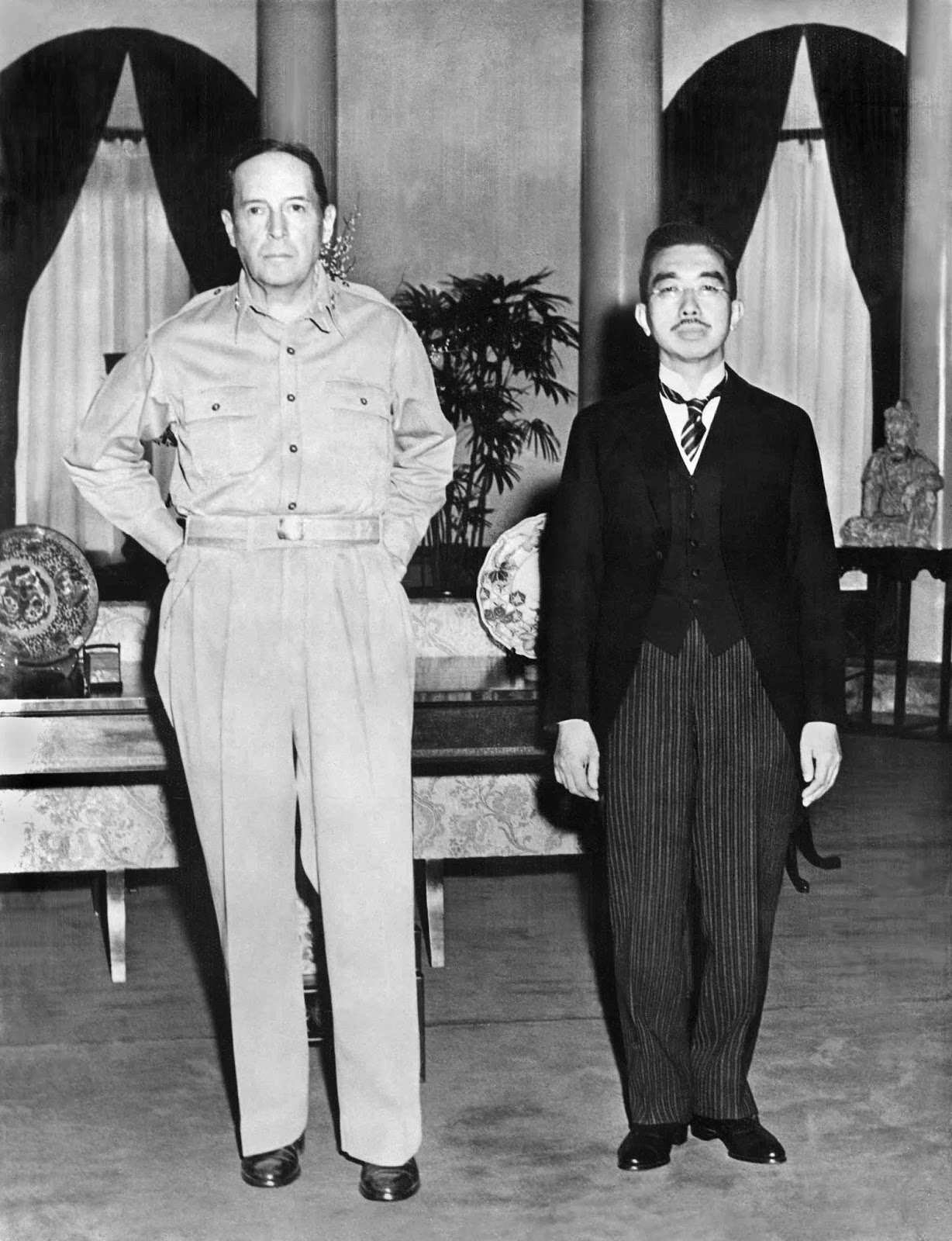 Japan endures “the Unendurable” and America occupies the Islands.
The “Divine” Emperor becomes a Constitutional Monarch.
Westernization changes everything – culture, construction, clothing, cars, 
And creates new things…like Christmas holidays!
Japan becomes an Allied PowerAnd the U.S. Faces a new Threat
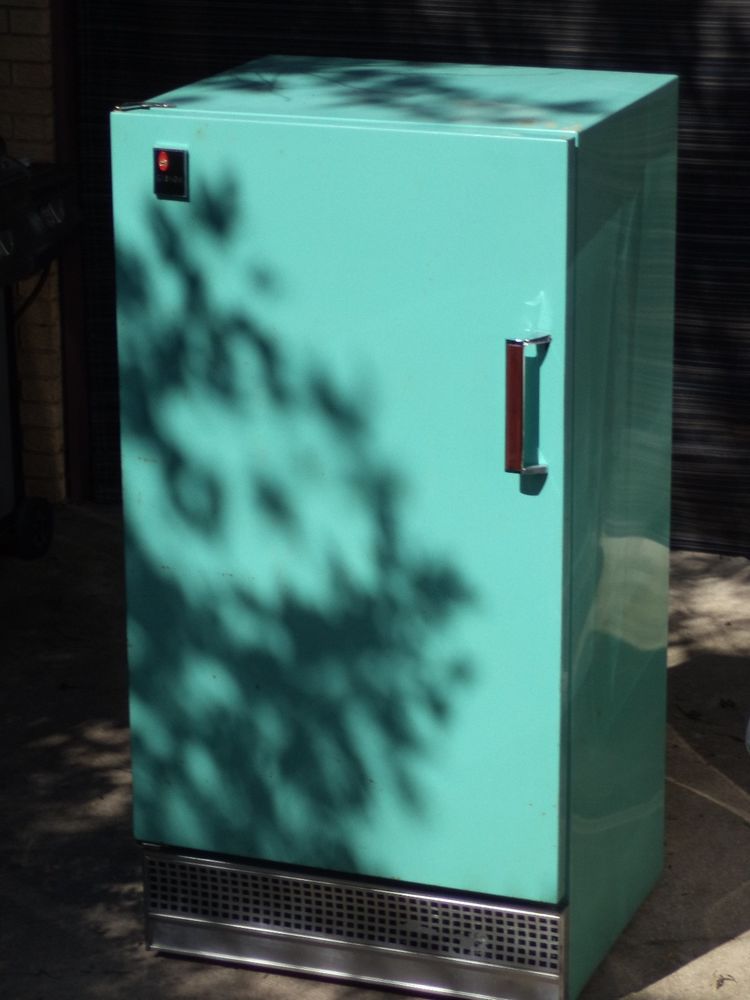 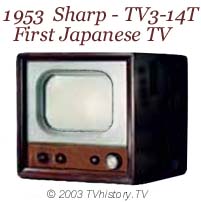 Japan Re-Industrializes in the late 1940’s as new products emerge – the Refrigerator (Hitachi), TV (Toshiba), Cars like Toyota, Honda, and Nissan 
Ground and Water Pollution harm a weakened population – “Itai-Itai”
As Japan regains its strength, North Korea is preparing for War in 1950.
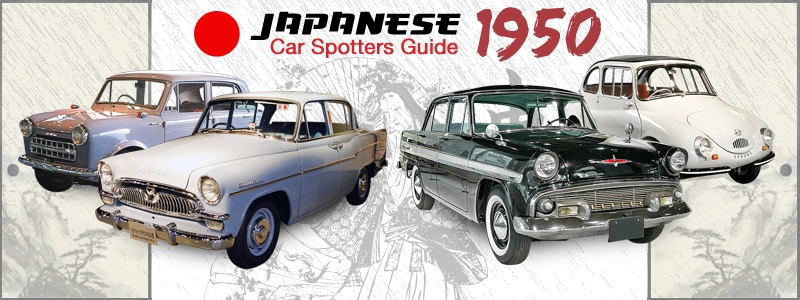